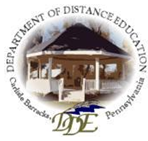 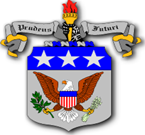 Techniques to Drafting a Paper
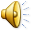 [Speaker Notes: This is presentation #4 in the US Army War Colleges Department of Distance Education effective writing series.  This presentation will provide an overview on techniques for drafting papers.  As with many techniques students us, this presentation will provide a technique which might be useful in your paper drafting process.

Next slide.]
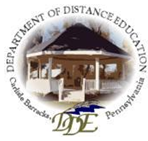 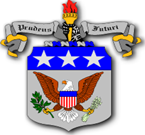 References
Purdue Online Writing Lab (OWL).  Developing an Outline.  Purdue University On-line,  
found at  http://owl.english.purdue.edu/owl/resource/544/1/
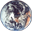 Capital Community College Foundation.  Outlining.  Capital Community College On-line found at:  http://grammar.ccc.commnet.edu/grammar/composition/brainstorm_outline.htm
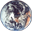 Study Guides and Strategies.  Index.  Capital Community College On-line found at: http://www.studygs.net/index.htm
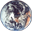 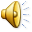 [Speaker Notes: There are many on-line references students can use to better understanding outlines.  For this presentation, these three on-line references were used to better explain topics. 

Next slide.]
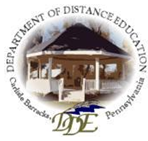 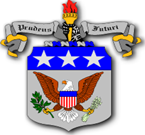 Preparation
1.  Read the evaluative requirements…again!
2.  Set Microsoft grammar check
3.  Set Word document for endnotes
Create an outline
5.  Begin your paper drafting
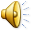 [Speaker Notes: Before beginning your work on drafting your paper, there are a few steps which are required in preparation.  Step one, (click) read the evaluative requirement instructions again ensuring you have captured what the course author is requiring.  Step two, (click) set your Microsoft word program to review grammar and style.  This was discussed in the Effective Writing presentation #3.  Step three, (click) set your Microsoft word program to use endnotes.  This will save you time down the road if you move one cited sentence to another part of your paper as the order of citations will automatically correct in the endnotes depending on where you move the sentence.  Step four, (click) complete your outline.  This will save you time as well as ensure you capture the specific requirements spelled out in the evaluative requirements section.  And step five, (click) we begin drafting our paper.

Next slide]
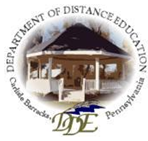 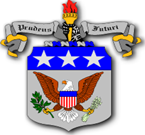 Introduction
1. Summarize critical thinking theses from Peter A. Facione, Colonel Stephen J. Gerras, and Dr. Richard Paul and Dr. Linda Elder.
2.  Outline why critical thinking is an important attribute in strategic leadership;
3.  Assess critical thinking application to the DDE program study to enhance personal development in strategic leadership.
I.  Introduction
This expository essay will briefly summarize theses from three articles on critical thinking.  In addition, the essay will outline why critical thinking is an important attribute in strategic leadership.  Finally, the essay will assess critical thinking application to the DDE program study to enhance personal development in strategic leadership.
This expository essay will briefly summarize theses from Peter A. Facione, Colonel Stephen J. Gerras, and Dr. Richard Paul and Dr. Linda Elder on critical thinking.  In addition, the essay will outline why critical thinking is an important attribute in strategic leadership.  Finally, the essay will assess critical thinking application to the DDE program study to enhance personal development in strategic leadership.
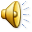 [Speaker Notes: (click) We understand the purpose behind the introduction  paragraph is to provide a “brief” introduction on what you will be writing about.  Remember, (click) as a minimum, we want to capture the evaluative requirements.  We do not need to explain, defend, or add evidence in the introduction paragraph.  A technique might be to annotate the type of essay you are writing along with the Key Ideas (our evaluative requirements).  Remember, brevity is key to a good introduction paragraph especially when our requirement is a 500 word essay.  (click)

Lets review two examples of an Introduction paragraph:

(click) Example 1 contains 49 words but I excluded the authors names.

(click) Example 2 contains 62 words and I included the names of the article authors.  

Notice that both paragraphs tells the reader the type of essay and covers the key ideas which match the evaluated requirement description.  Short, concise, and to the point.  A general rule regarding the number of words in introduction paragraphs is between 10-12% of your total word count requirement for your paper.  In this case, our total word count is 500 words and therefore, we should strive for 50 to 60 words in the introduction paragraph.  If you are a word or two under or over this rule, don’t sweat it.  However, when you start reaching 15% (75 words in this case), you may want to reword your paragraph.  This rule goes for the conclusion paragraph as well.   

One last point to remember. As a general rule, many resources recommend 5 sentences in a paragraph.  In this example we have three sentences.  The evaluators here at the US Army War College are more concerned that you will be answering the essay questions in a logical method and therefore, your introduction paragraph should be direct and to the point.  Your introduction paragraph will indicate to the evaluator, that you understood the question(s) and if you can do this in three sentences versus five, that will be good enough.

Next Slide]
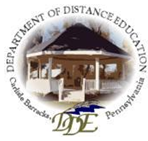 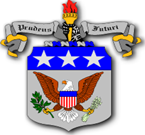 Key Ideas
Key Idea 1
Summary of critical thinking theses from Peter A. Facione, Colonel Stephen J. Gerras, and Dr. Richard Paul and Dr. Linda Elder.
- Evidence example 1
- Evidence example 2
- Transition
III.  Key Idea 2
Why critical thinking is an important attribute in Strategic Leadership
- Evidence example 1
- Evidence example 2
- Transition
Assessment of critical thinking application to the DDE program study to enhance personal development in strategic leadership.
IV.  Key Idea 3
- Evidence example 1
- Evidence example 2
- Transition
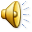 [Speaker Notes: Now we have our introduction, we begin our (click) main body which contains our (click) three key ideas as depicted on our outline.  We want to make sure we (click) provide analysis and evidence supporting our Key Ideas, and conclude with a (click) transition sentence leading into the next paragraph. 

In the main body of our paper, this is where the majority of our word count should be located.  For example, we know our paper is 500 words and we used approximately 50 for our introduction leaving use with 450 words.  However, keep in mind your last paragraph or section will require a closing which will use up another approximate 50 words.  So, use 400 words as a safe planning estimate for the main body or in our example here, approximately 133 words per paragraph.

Next Slide]
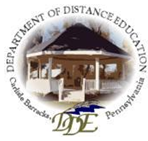 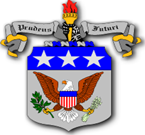 Key Idea #1
Summary of critical thinking theses from Peter A. Facione, Colonel Stephen J. Gerras, and Dr. Richard Paul and Dr. Linda Elder.
Critical Thinking (CT) is a technique thoroughly described in three articles by Peter A. Facione, Colonel Stephen J. Gerras, and Dr. Richard Paul and Dr. Linda Elder.  In the first article, Facione outlines consensus from an International group of experts in answering his opening question, “What is critical thinking and why is it considered so useful and important?” 1 Gerras analyzes the concept of CT, and makes suggestions for how the Army can close the gap between the need to develop critical thinkers and what is actually happening. 2 The last article by Paul and Elder is a useful guide that details the concepts and tools related to critical thinking. 3 These theses describe the importance of CT to strategic leadership.  To further understand why CT is an important strategic leader attribute, the definition of strategic leadership must be understood.
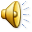 [Speaker Notes: Now we will start on our first key idea paragraph.  First item is to make sure we identify the key idea.  (click) Here is the first key idea.  We keep this in back of our minds when drafting our paragraph.  Lets see our first attempt.  (click) 

Did we restate it in our opening sentence?  (click) Yes, although not word for word, the reader still gets an idea what this paragraph will discuss.  Next, we need some evidence regarding our summary of the theses.  In this example, we have included (click) an example for each of the three articles and cited (click) the reference, for each theses. You will note (click) that we included a very brief summary sentence prior to our transition sentence for a logical flow aspect.  Then (click) we included our brief transition sentence that will give the reader an idea of the next paragraph. 

A quick review of our word count indicates that we used approximately 140 words for this paragraph.  That leaves 250 words for the next two key ideas.

Next Slide]
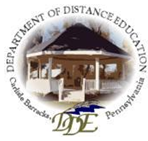 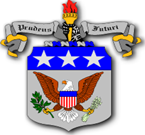 Key Idea #2
Why critical thinking is an important attribute in Strategic Leadership
Field Manual (FM) 22-100 defines strategic leaders as experts in their own domain (war fighting) and astute in the departmental and political environments of the nation’s decision–making process. 4 While all three articles identified principles and described concepts within CT, Gerras describes CT attributes from a military perspective, more aligned with the strategic leader definition as depicted in FM 22-100.  Gerras indicated the importance for the strategic leader to identify viable creative solutions to real problems, empathize with other points of view, and empower subordinates to contribute to MDMP. 5 Strategic leaders must have the ability to prepare for the uncertainty from asymmetric threats by ensuring that conceptual and organizational adaptability and flexibility is maximized through CT.6 This best sums up why CT is an important attribute to Strategic Leadership.
In addition to CT as an important attribute to Strategic Leadership,  it is the basis for student application in the DDE program and personal development.
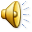 [Speaker Notes: Now this paragraph has a little different approach then the first.  We need to ensure we capture the key idea (click) when we draft this paragraph however, this (click) paragraph looks different from the first.  Remember in the first key idea paragraph, our opening sentence match our outline.  In this paragraph, (click) we match the transition sentence from the last paragraph, “the definition of strategic leadership must be understood”.  Nevertheless, the your paragraph still describes critical thinking as a attribute to Strategic Leadership.  Then we add evidence tying (click) in the definition of strategic leadership with examples how critical thinking is an important attribute which covers our outlined topic for key idea #2 and a specified evaluative requirement.   (click) Notice we continue to reference our examples when necessary by adding in the evidence and cite when required.  In this example, our evidence supports the “why” in our key idea.  (click) Our last sentence is a brief summary of our paragraph.  

We have one more Key Idea paragraph to go.  Before we start, what are we missing in this paragraph?  {pause}…….. A transition sentence letting the reader know what our third key idea paragraph will be about.  (Click) Here is an example of a transition sentence for the last key idea paragraph.  This last sentence only added another 25 words to 131 words in this paragraph so, we are still looking good regarding the word count for our paper.

Next Slide]
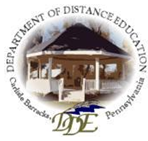 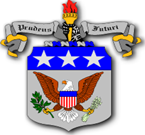 Key Idea #3
Assessment of critical thinking application to the DDE program study to enhance personal development in strategic leadership.
CT applied to the DDE program will enhance professional development as a strategic leader; however, the transition to CT may be difficult.  Gerras points out that the CT model is not a sequential process. 7 The challenge for many military professionals is to overcome the long-ingrained notion that military education is primarily, a sequential process.  After many years of sequential training, the USAWC DDE student must now acquire skills to think as a strategic leader in order to logically assess the quality of one’s thinking and the thinking of others to consistently arrive at greater understanding and achieve wise judgments. 8 The USAWC DDE first year program of study will provide multiple opportunities to exercise and improve student’s skills on CT.  CT applied correctly in course assignments, will reduce egocentric and ethnocentric thinking, validate assumptions and inferences, and reduce logical fallacies, heuristics, biases and traps.   Successful application of CT within the USAWC DDE study program will aid the understanding of short and long-term consequences during the decision-making process.
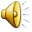 [Speaker Notes: (click) Similar to the second paragraph, our approach is different from the first Key Idea paragraph.  Remember in the first key idea paragraph, our opening sentence match our outline.  Like the second paragraph, we match the transition sentence from the last paragraph, (click) “critical thinking is the basis for student application in the DDE program and personal development”.  However, like the second paragraph, this third paragraph covers the required key idea in your outline and answers the third question in our written requirement. 

We add evidence tying (click) our outline topic with examples how critical thinking application enhances personal development and a specified evaluative requirement.   (click) Notice we continue to reference our examples when necessary.   Now we add in the evidence and cite when required. (click) Our last sentence is a brief summary of our paragraph.  

Now, we do not need a transition sentence since this is our last key idea paragraph and the conclusion paragraph is next.   If you are keeping count of our 500 word requirement, this paragraph had 168 words.

Next slide.]
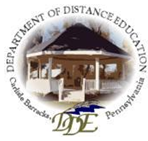 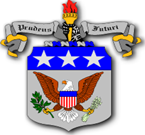 Conclusion
CT is very important to the Strategic Leader.  The outcome of educating ourselves in CT techniques when making strategic decisions is a controlled process that can lead to reflective skepticism.  Thus, the CT goal for the strategic leaders means avoiding poor outcomes from hasty and uninformed decisions. 9
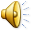 [Speaker Notes: Our last paragraph in our paper is the conclusion or closing.  Similar to the introduction paragraph, this paragraph should be short but capture the final thought on our paper.  Longer paper requirements may require more of a closing.  However, for a 500 word essay, these 49 words are fine.  Lastly, you will note that we still cite references when we use ideas from another source.  

Next slide.]
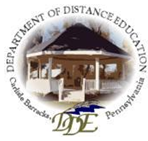 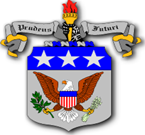 Review
1.  Read the evaluative requirements…again!
2.  Set Microsoft grammar check
3.  Set Word document for endnotes
4.  Complete your outline
5.  Complete your paper draft
-Introduction (62 words)
-Main Body with 3 Key Idea paragraphs (439 words)
-Conclusion (49 words)
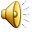 [Speaker Notes: Now a quick review and recap of our presentation.  (click) We have read the evaluative requirement instructions again, ensuring we have captured what the course author is requiring; (click) we have set our Microsoft word program to review grammar and style; (click) we have set our Microsoft word program to use endnotes; (click) completed our outline; and (click) completed our draft paper.  

Regarding our draft paper, we have an (click) introduction covering the evaluative requirements, (click) a main body usually with two or more key ideas which provide substantive analysis on the evaluative requirements; and a (click) closing which briefly recaps our conclusion.  If you were keeping the word count, we are at 550 words.  Remember we have a + or – 10% from 500 words.  This means our paper must be at least 450 words and no more than 550 words.  We are good to go.  Failure to met the word count standard will affect your overall paper evaluation.

Lastly, we need to remember that all DDE papers are evaluated on Content; Organization; and Style (refer back to the DDE Communicative Arts Directive).  Content carries the most weight therefore; make sure you address all of the evaluative requirements and provide substantive analysis.

This concludes the presentation.  Good luck during your next two years of study at the US Army War College’s Department of Distance Education program.]